Муниципальное бюджетное дошкольное образовательное учреждение детский сад №8«русалочка»
Проект 
«Покормите птиц зимой!»
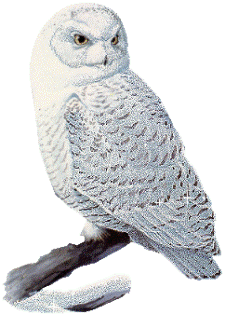 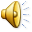 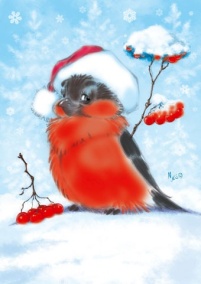 ВОСПИТАТЕЛЬ:подготовительной группы
  абдуллаева  Майсат запировна                    
                                                                                           г. Кстово  
                                                                                              2019 г.
Так и живут бок о бок птицы и люди, часто не обращая внимания друг на друга, иногда ссорясь, иногда радуясь друг другу, как члены одной большой семьи. Кто из них кому больше нужен – человек птицам или птицы человеку?  Но выживет ли человек, если на Земле не останется птиц».
                                           Э.Н. Голованова
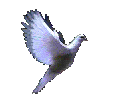 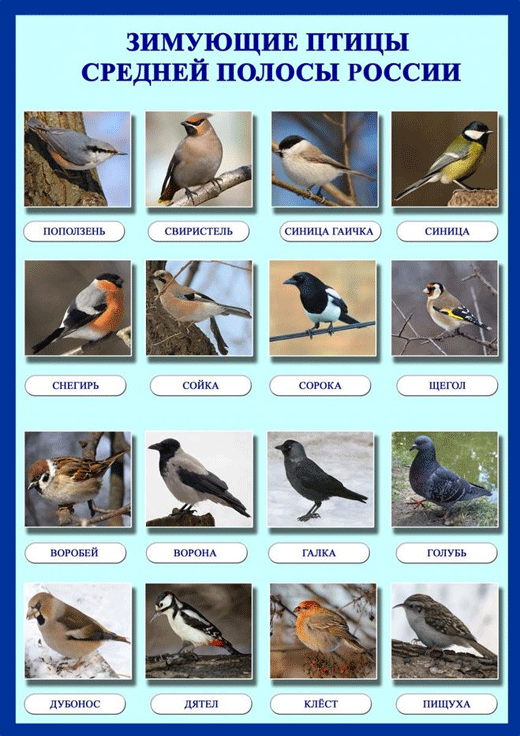 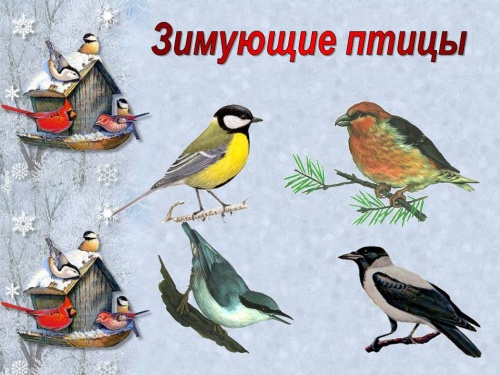 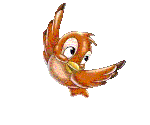 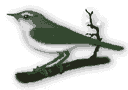 ПАСПОРТ  ПРОЕКТА
Тип проекта: информационно-творческий 
                                                                                                                                                                                                                                                                                        Участники проекта: дети  подготовительной   группы, родители воспитанников, воспитатели группы

    Продолжительность : краткосрочный

    Формы работы: игровая, познавательная, продуктивная, работа с родителями

   Ожидаемые результаты реализации проекта:
Актуальность:
Нет на земле такого уголка, где бы нельзя было встретить птиц. Часто мы не замечаем этих маленьких пернатых, но, познакомившись с ними поближе, мы понимаем, что они делают очень много полезного. Значение птиц в природе и для человека велико и многообразно. К сожалению, с лица Земли полностью исчезло 94 вида птиц, а еще 187 видов птиц находится в Красной книге. Много птиц погибает во время зимней бескормицы, которая начинается с появлением устойчивого снежного покрова, от голода.
Зима - суровое время года, а для птиц самая тяжелая пора. Холод птицам не страшен, им страшен голод. В поисках пищи многие птицы жмутся к человеческому жилью. Регулярная ежедневная зимняя подкормка птиц может спасти довольно много птичьих жизней, а помочь птицам выжить могут только люди. Привлечение детей к оказанию помощи зимующим птицам является мощным воспитательным фактором в развитии экологического сознания, таких человеческих качеств, как забота о братьях наших меньших, сопереживание, сочувствие.
Участие в конкурсе «Столовая для пернатых» в рамках проекта способствует созданию условия для общения ребенка с миром природы, развитию умения обобщать наблюдаемые явления, делать выводы, анализировать, классифицировать, аргументировать свою точку зрения. Привлечение родителей к участию в проектной деятельности (изготовление кормушек, приобретение корма для птиц) способствует укреплению детско-взрослого сообщества (педагоги – дети – родители). Кроме того, старший дошкольный возраст является благоприятным для организации проектной деятельности. Таким образом, включение в содержание образовательной деятельности в подготовительной группе проекта «Покормите птиц зимой!» можно считать своевременным и актуальным.
Цель:
Обогатить и расширить знания и представления участников проекта о птицах, по средствам познавательно – исследовательской деятельности, связной речи, мышления и творческих способностей детей,  о особенностях образа их жизни, повадках птиц, о роли человека в жизни зимующих птиц. Изготовление кормушек  для поддержания жизнедеятельности зимующих птиц.
Задачи :
Воспитание у детей бережного отношения к природе через проявление заботы о птицах: подкормка птиц зимой, изготовление кормушек.
Активизировать и расширять словарь по теме, развивать связную речь детей, совершенствовать уровень накопленных знаний о взаимодействии людей и птиц в зимнее время.
Привлечение родителей к совместной деятельности с детьми и педагогом.
Формирование экологически грамотного поведения детей по отношению к живому, чувство ответственности за их состояние и стремление помогать птицам в зимних условиях.
Беседы:
Дорогие ребята!
    Зимой очень трудно птицам. Они ждут нашей помощи. Сделайте и развесьте кормушки. Не забывайте подсыпать корм. Нерегулярное наполнение кормушки может вызвать гибель привыкших к подкормке пернатых. Птицы – наши друзья! Весной они нас отблагодарят
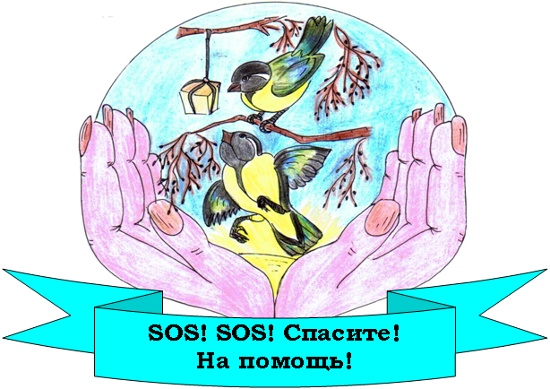 Этапы реализации проекта:
I этап – подготовительный
          
           II  этап – основной 

           III этап – заключительный
           
           IV этап - перспективы
Содержание работы  в процессе реализации проекта.
Игровая деятельность :
Сюжетно-ролевая игра 
Дидактические игры 
Подвижные  игры
Домашние задание родителям
Рекомендации на совместные прогулки. 
Совместно с ребенком сделать кормушку. 
Подсыпая корм, развивать словарный запас ребенка. 
Заучивание стихотворений  о зимующих птиц. 
Отгадывание загадок про зимующих птиц. 
Рассмотреть зимующих птиц на иллюстрациях в книгах и журналах, принести книги в детский сад.
Наблюдение за птицами зимой:
Наблюдение за синицей, наблюдение за зимующими птицами, наблюдение за вороной, наблюдение за снегирем, наблюдение за голубями.
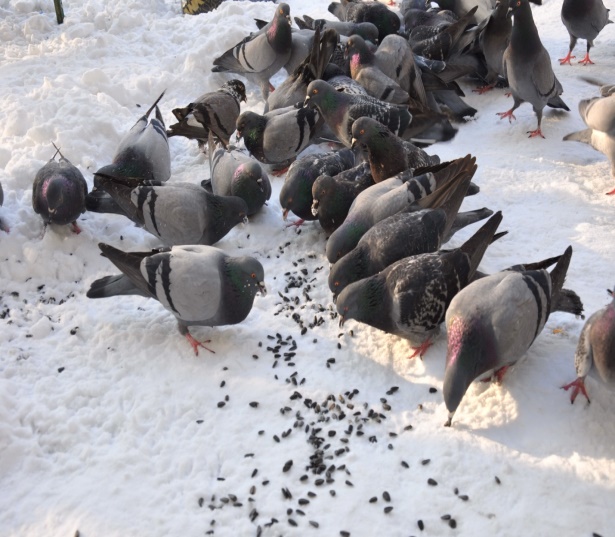 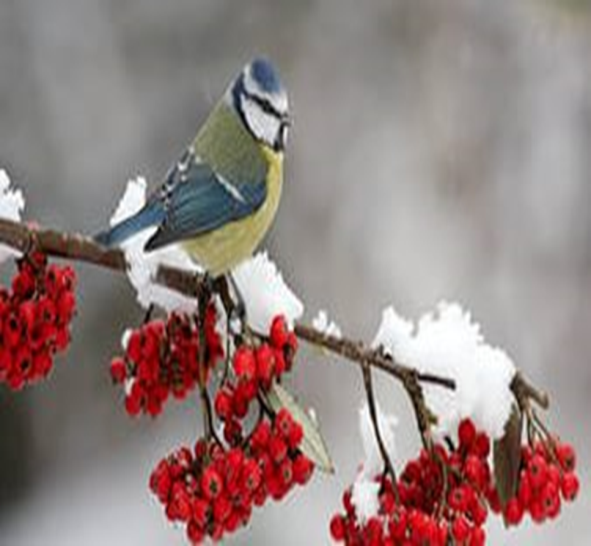 Занятия: Пословицы и  поговороки о птицах
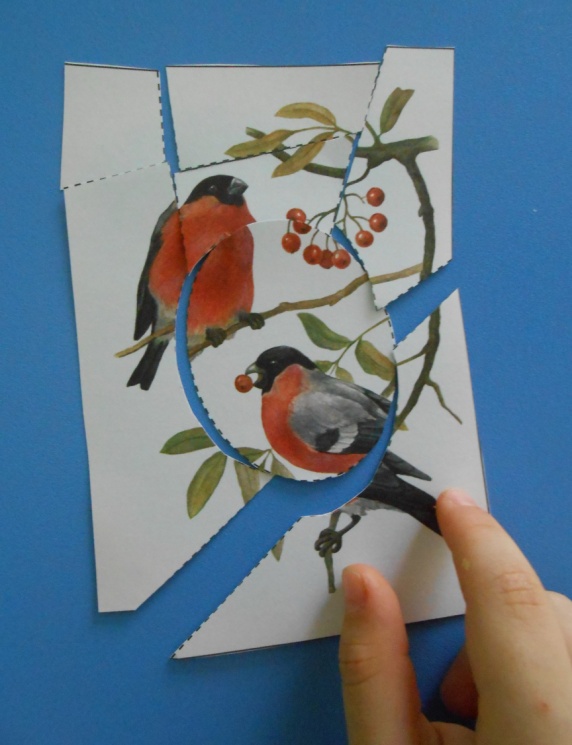 «Разрезные картинки»
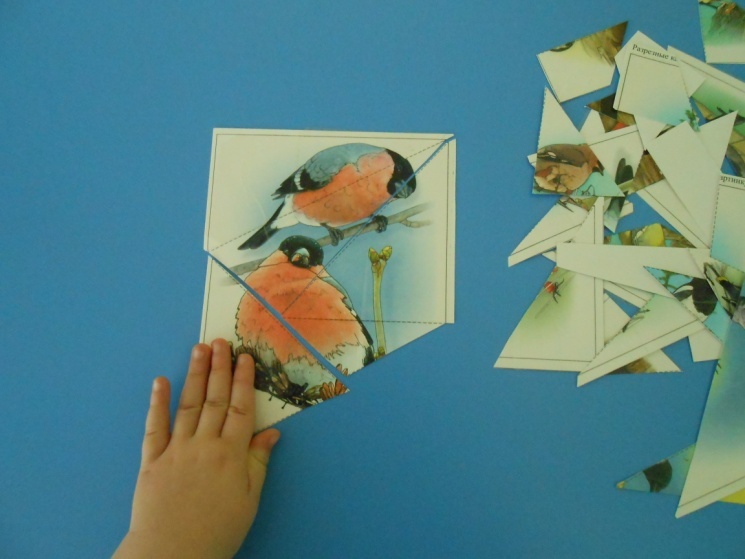 Стихотворение о птицах
Познавательная деятельность: Формирование целостной картины мира:
Тема: «Зимующие птицы»
Цели: рассказать детям о зимующих птицах, объяснить причину их перелетов (перелетные, зимующие) ; учить отвечать на вопросы полными ответами, способствовать воспитанию заботливого отношения к птицам. 

ФЭМП
 Тема: «Птички во дворе» 
Цель: формирование элементарных математических представлений
Образовательные задачи:
- учить составлять число 9 из двух меньших чисел и раскладывать его на два меньших числа;
-закреплять умение ориентироваться на плоскости, определять и называть его стороны и углы, развивать умение ориентироваться на листе бумаги в  клетку.
Коммуникация:
Прослушивание аудиозаписи «Голоса зимнего леса», чтение стихотворения А.Прокофьева «Снегири», рассматривание сюжетных картинок «Кормление птиц», наблюдения «Какие воробьи?», «Какие вороны?», «На кормушку прилетают голуби», загадывания загадок о зимующих птицах, разучивание потешки «Ах, ты совушка – сова», разучивание речевой гимнастики «Воробьи», чтение потешки «Синичка – синичка».
Художественное творчество:
Рисование  «Синички».
Цель: развивать интерес и положительное отношение к нетрадиционной технике рисования – ладошками.
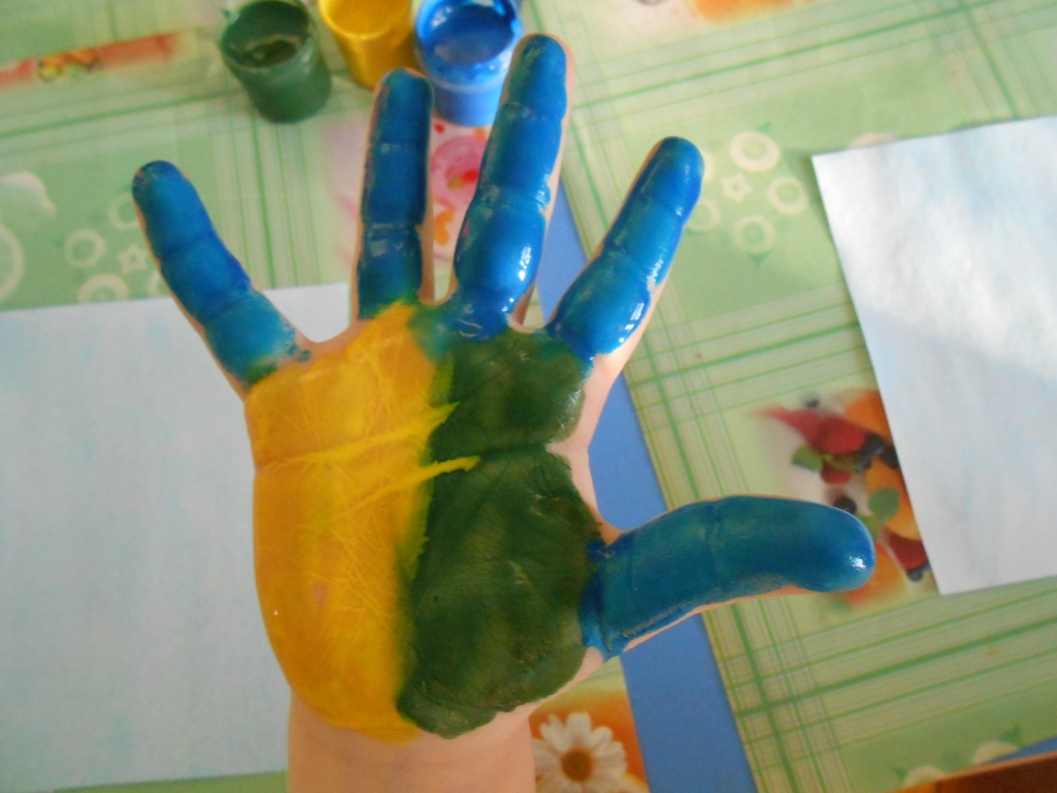 Аппликация «Птицы»

Цель: Учить детей составлять композицию из нескольких предметов, свободно располагая их на листе; изображать предмет, состоящий из нескольких частей. Продолжать отрабатывать навыки аккуратного наклеивания.
Труд: изготовление кормушек,  чистка кормушек,
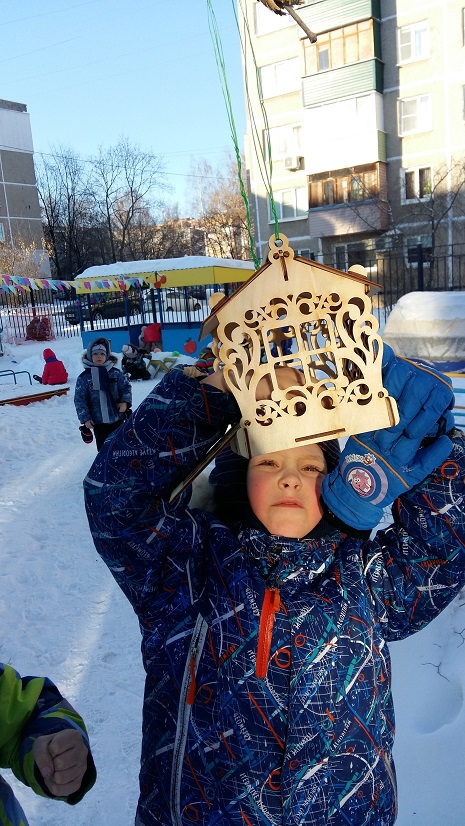 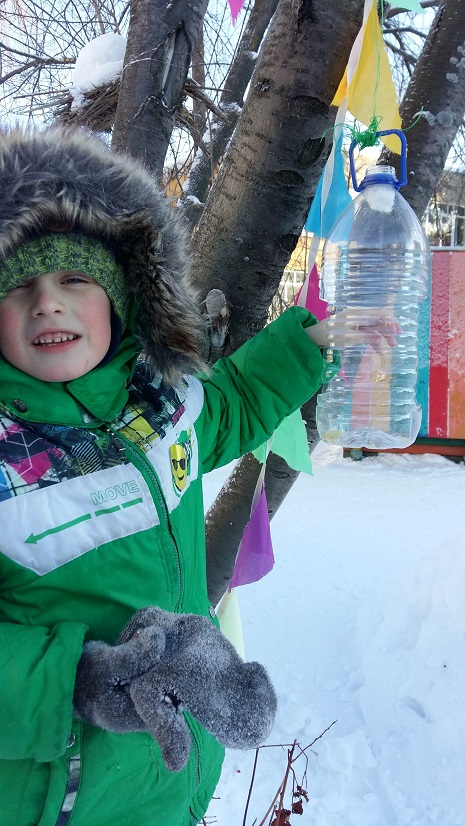 Подкормка птиц.
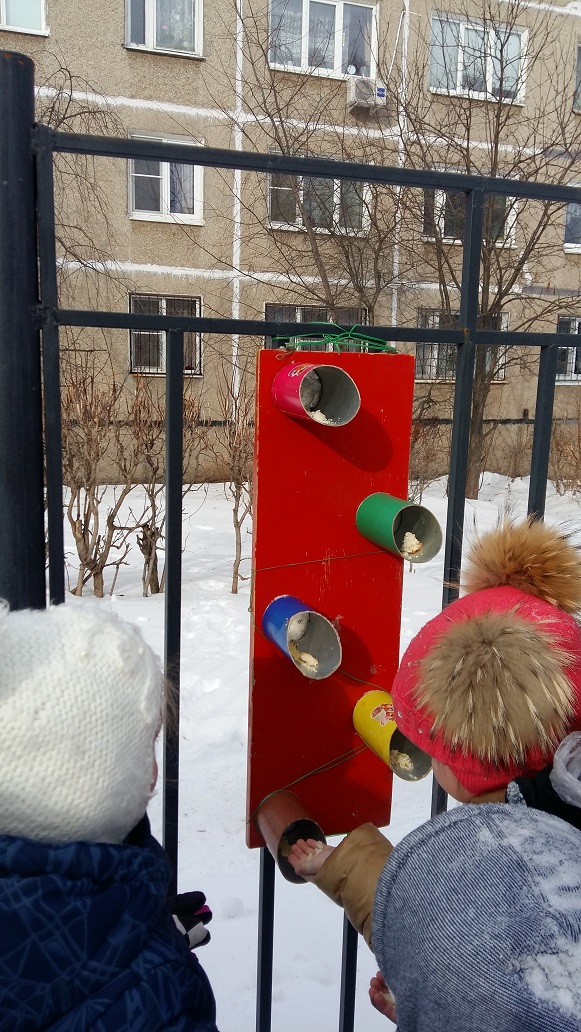 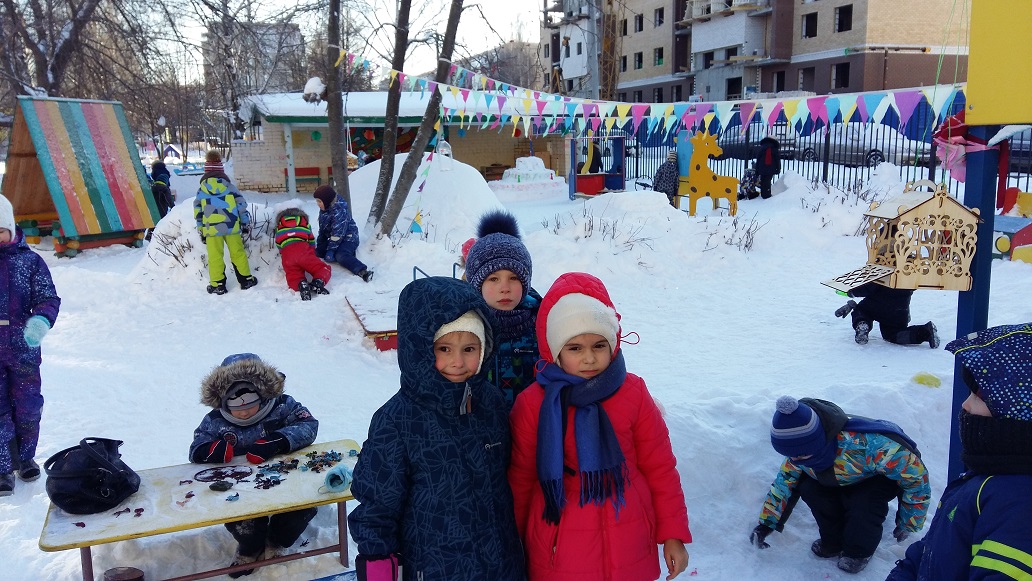 Лепка Лепка из пластилина «Учимся лепить птиц»:Цель: учить лепить птиц из целого куска по мотивам          народной глиняной игрушки.
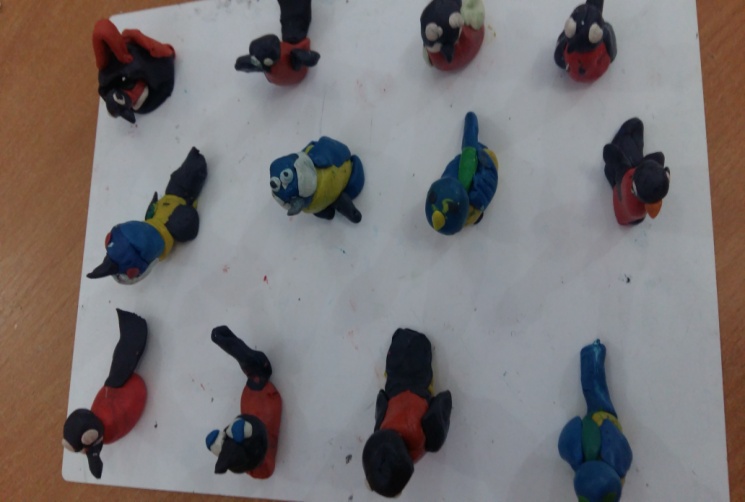 Работа с родителями: Консультация для родителей «Покормите птиц зимой»
Консультации для родителей: «Как и из чего можно сделать кормушку для птиц».
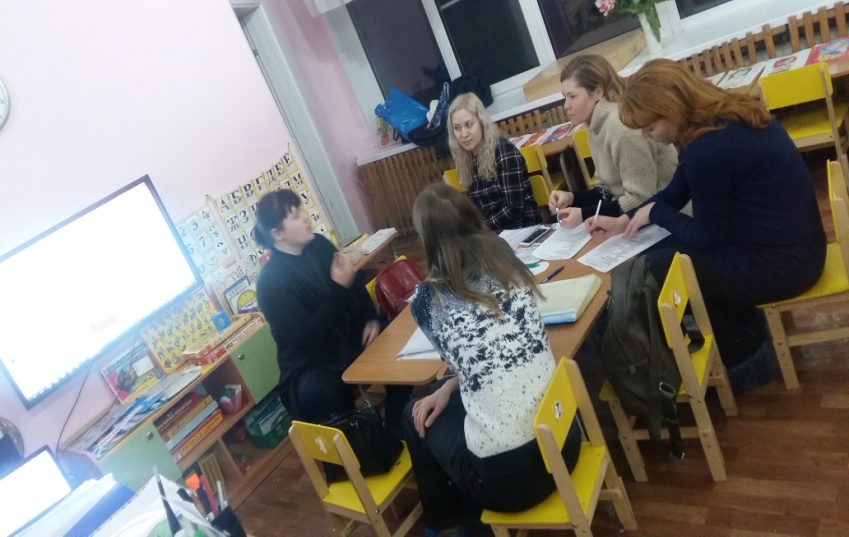 Результаты реализации проекта.
Расширен кругозор детей о зимующих птицах.
 
Улучшилась предметно – развивающая среда:  литературой, фотографиями, иллюстрациями, стихотворениями, рассказами о птицах, загадками.

 У детей сформировалась любознательность, творческие способности, познавательная активность, коммуникативные навыки.

 Воспитанники и их родители приняли активное участие в оказании помощи птицам  в трудных зимних условиях.
Использованная литература:
Гербова В.В. "Занятия по развитию речи: Подготовительная  группа", 2010г.
Ушакова О.С. «Развитие речи детей 6-7 лет» 2010г.

Лыкова И.А. «Изобразительная деятельность в детском саду. Подготовительная группа» 2012г.
Комарова Т.С. «Занятия по изобразительной деятельности» 2014г.
Воронкевич О.А. «Добро пожаловать в экологию» 2011г.

Тимофеева Л.Л. «Планирование образовательной деятельности в ДОО» 2015г.
Кравченко И.В. «Прогулки в детском саду» 2010г.
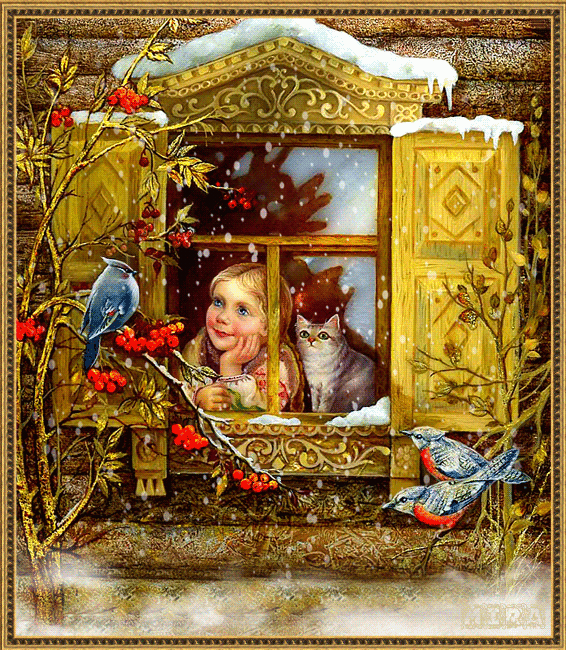 Спасибо за внимание!